А р и ф м е т и ч е с к а я    п р о г р е с с и я
Выполнили: 
Жамхарян Марина 
Кочетова Екатерина
Окулова Анна 
Дячук Андрей
Круподеров Ратибор 
	
Руководитель: Славинская Г.Н
Изучена данная тема,     Пройдена теории схема,    Вы много новых формул узнали,     Задачи с прогрессией решали.     И вот в последний урок     Нас поведет     Красивый лозунг    “ПРОГРЕССИО - ВПЕРЕД
арифметическая прогрессия   d = 3
1) 2; 5; 8; 11;14; 17;… 

2) –2; –4; – 6; – 8; …
арифметическая прогрессия d = – 2
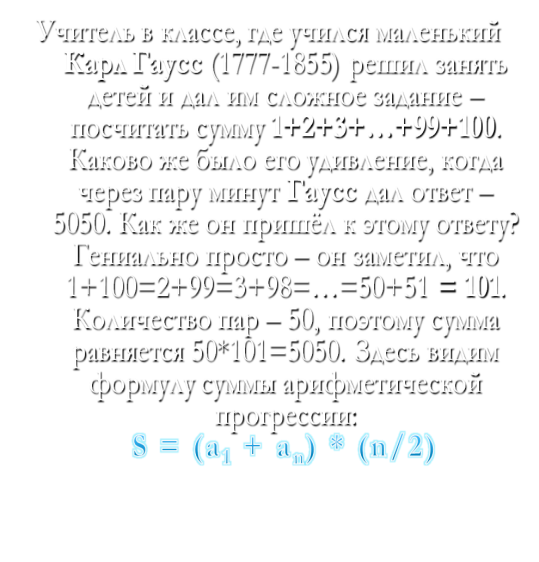 Знаете ли вы, что такое магический квадрат?
Квадрат, состоящий из 9 клеток, в него вписывают числа, так чтобы сумма чисел по вертикали, горизонтали диагонали была одним и тем же числом – constanta.
Замечание об арифметической прогрессии само по себе очень интересно. Дело в том, что из каждых девяти последовательных членов любой арифметической прогрессии натуральных чисел можно составить магический квадрат.
Свойства 
арифметической прогрессии
Рекуррентная формула: an+1= an+d                                   d – разность арифметической прогрессии.
  Формула вычисления an:     an=a1+(n-1)d

  Характеристическое свойство:  
an= an-1+an+1    /2

  Сумма n первых членов прогрессии:  Sn= (a1+an)*n/2
Простой процентный рост
Банк выплачивает вкладчикам каждый месяц р % от внесённой 
суммы. Имеем арифметическую прогрессию {Sn}. Первый член:
  S0 – первоначальный взнос. Разность d=S0*P/100. 
  Через n месяцев на счёте: 
                  Sn= (1+pn/100)*S0
Четыре основные задачи 
  на простой процент
Задачи на простой процент.
Банк концерна "А" с целью сказания финансовой помощи выдал ссуду 10 млн. руб. дочернему предприятию под 20% годовых сроком на 3 года. Проценты простые. Определить сумму возврата ссуды и доход банка.
Решение:
Сумма наращения денег по простым процентам
S = P (1 + ni),
где P - сумма кредита;
n - срок кредита, лет;
i - процентная ставка.
Таким образом, сумма возврата ссуды составит:
S = 10 (1 + 3*0,2) = 16 млн. руб.
Доход банка - разность между суммой выдачи и суммой возврата (т.е. величина процентов по ссуде):
16 - 10 = 6 млн. руб.
Пример:

	Определим проценты и сумму накопленного долга, если ссуда равна 100000 руб., срок долга 1,5 года при ставке простых процентов, равной 15% годовых.
Решение:
I=100000 •1,5 •0,15=22500 руб. — проценты за 1,5 года
	S=100000+22500=122500 руб. — наращенная сумма.
Список  используемой литературы:
1)Энциклопедия для детей «Математика» Москва, «Авита+», 1998г.
2)Большая Советская энциклопедия.
3) Галицкий М.Л.,. Гольдман А.М., Звавич Л.И. Сборник задач по алгебре 8-9 класс.- Москва «Просвещение», 1995г.
4) Винокуров Е.Ф. Бизнес в три вопроса: издержки? цена? выручка?// Математика в школе. – 2002. - №8.
5) www.ikt.oblcit.ru/35/felizing
6)www.math24.ru/geometric-series
Спасибо за внимание!